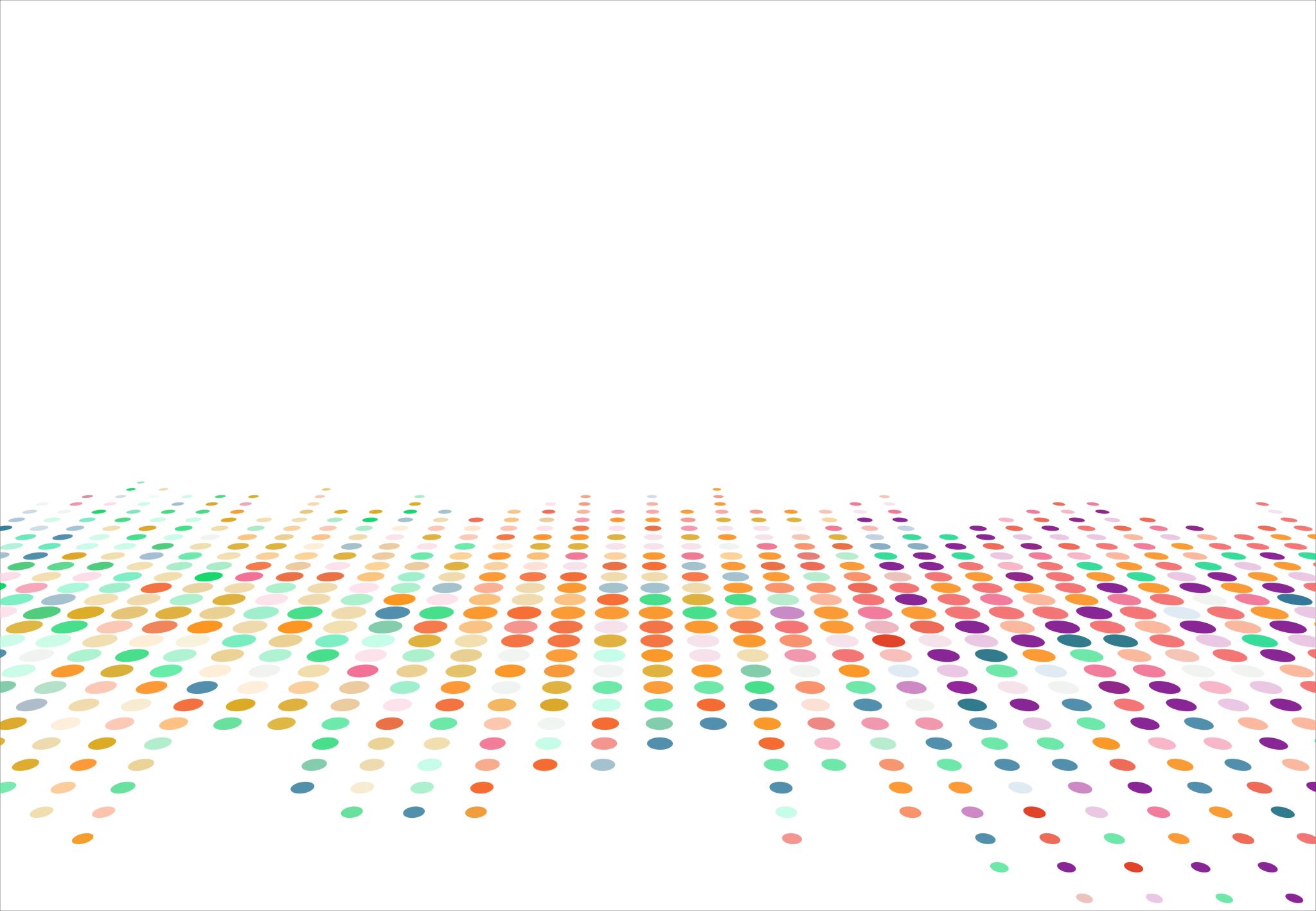 ARRM 2025 Policy Agenda Preview
2024  MOHR Legislative Retreat
Residential Interest
Shared interest
Indirect Billing for IHS-T
BLA Bill: CWF; Supervisor Wage; Protect Scheduled Adjustments
Rate Exceptions: Maintain Exceptions That Help People Succeed; Address Shared Hours
Family Foster Care Rate Tiers
Out-of-Home Respite for Children in Unlicensed Settings
Housing Supports Rate Determination
“Narcan Law” Modification